НЕРВНАЯ СИСТЕМА
ПРЕПАРАТ № 30. СПИННОЙ МОЗГ СОБАКИ. Импрегнация серебром
3
5
1
7
9
4
8
2
6
ЯДРА СЕРОГО ВЕЩЕСТВА СПИННОГО МОЗГА
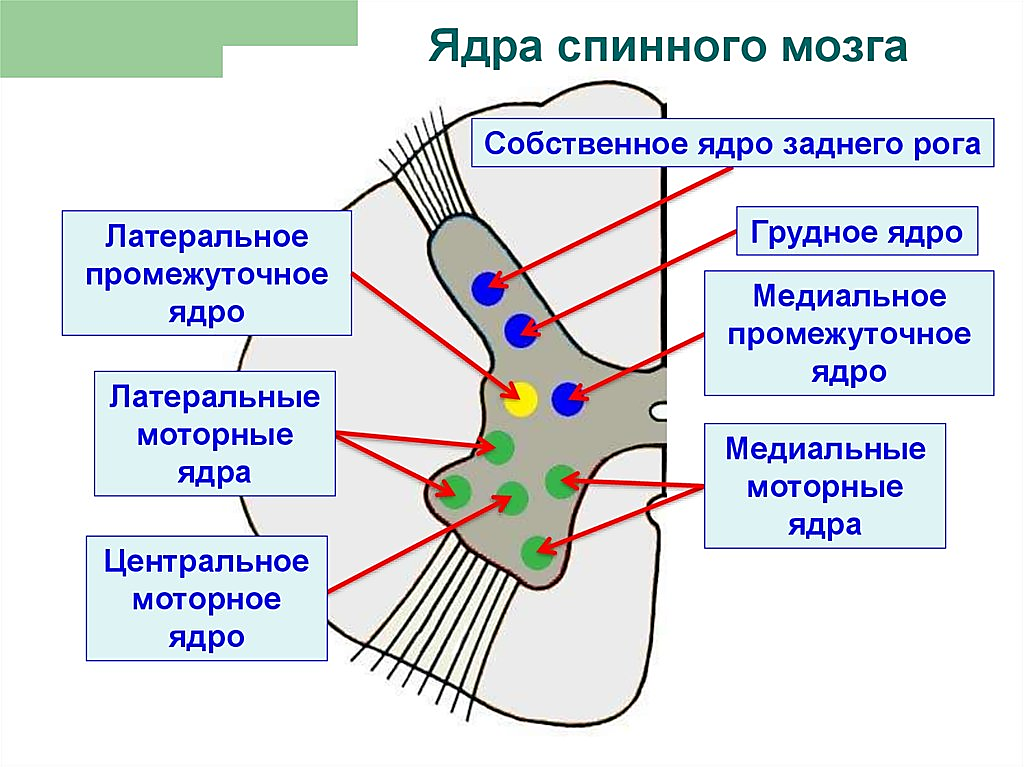 ПРЕПАРАТ № 34. КОРА  БОЛЬШИХ ПОЛУШАРИЙ. Импрегнация серебром
1 Молекулярный слой
2 Наружный зернистый слой
3 Пирамидный слой
4 Внутренний зернистый слой
5 Ганглионарный слой
6 Слой полиморфных клеток
ПРЕПАРАТ № 35 МОЗЖЕЧОК СОБАКИ. Импрегнация серебром
1
2
3